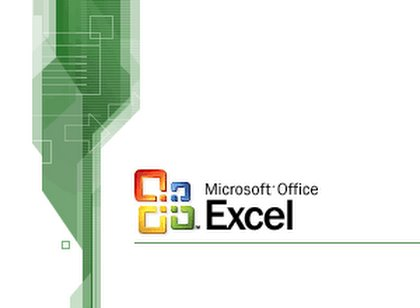 Aplikativni softver
drugi deo
Formule
Unos formula:
pozicionira se u ćeliju u kojoj treba da se nađe konačan rezultat
unese se znak ’=’
biraju se ćelije (ukucavanjem u formulu ili klikom mišem) i između upisuju znaci operacija
u formuli mogu da se nađu i konstante
Formule
Unos formula



ćelije čiji sadržaj učestvuje u formuli označene su različitim bojama
tokom upisivanja, formula se vidi i u traci sadržaja i u samoj ćeliji
izračunavanje - ENTER
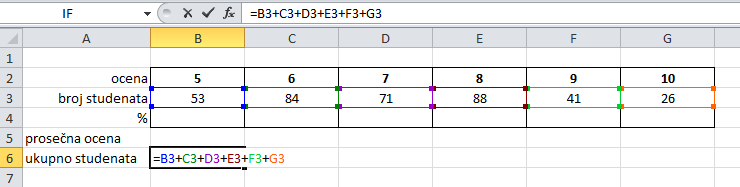 Formule
Unos formula




nakon potvrde formule u ćeliji se pojavljuje rezultat 
u traci sadržaja se vidi formula izračunavanja
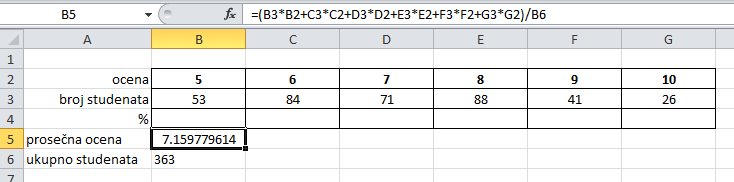 Relativno i apsolutno adresiranje
Apsolutno adresiranje 
- zna se tačna adresa (ćelija) odakle se uzima   podatak 
Relativno adresiranje 
- zna se adresa ćelije odakle se uzima podatak ali  u odnosu na aktivnu  ćeliju
Relativno i apsolutno adresiranje
Računaju se procenti, svi po istoj formuli




koristimo copy-paste iz B4 u C4?
u prvom slučaju se dobija dobar  rezultat a u drugom ne
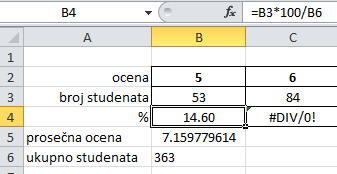 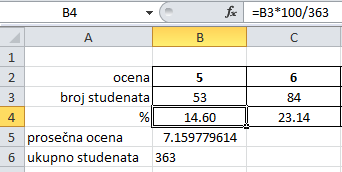 Relativno i apsolutno adresiranje
U prikazanoj tabeli



vrednost ćelija se računala na sledeći način
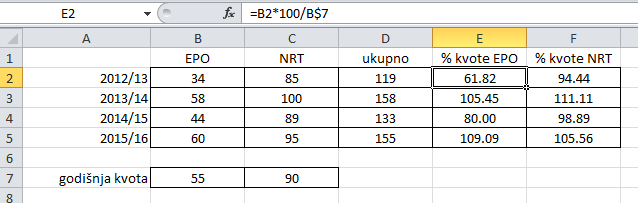 A
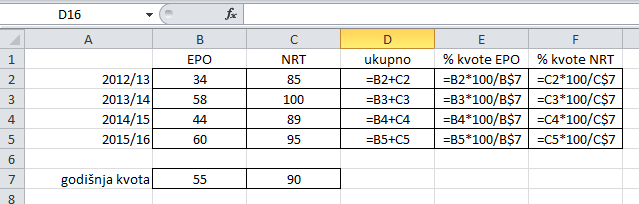 B
Relativno i apsolutno adresiranje
Upotreba relativnog adresiranja
U tabeli A na prethodnom slajdu, ćelije u koloni D (ukupno) računaju se kao zbir ćelija B i C u istom redu – prikazano u drugoj tabeli, tabeli B. 
Dovoljno je da se u bilo kojoj (uobičajeno prvoj) ćeliji napiše formula a zatim se formula kopira sa copy-paste i u ostale ćelije čiji se sadržaj dobija na isti način.
Relativno i apsolutno adresiranje
Upotreba apsolutnog adresiranja
U tabeli A, sadržaji ćelija u koloni E (% kvote EPO) računaju se kao količnik sadržaja ćelije B istom redu (umnožene sa 100) i sadržaja ćelije B7 (godišnja kvota EPO). 
Za sve ćelije B7 je fiksno – u oznaci $B7 ili B$7
Postupkom copy-paste ćelije koje su fiksne (apsolutno adresirane) predstavljaju konstantu u formuli - ne menjaju se.
Funkcije
Excel poseduje i ugrađene formule – funkcije
podeljene su po kategorijama
lako im se pristupa preko padajućegmenija 
za lakšu manipulacijupostoji jezičak Formulas
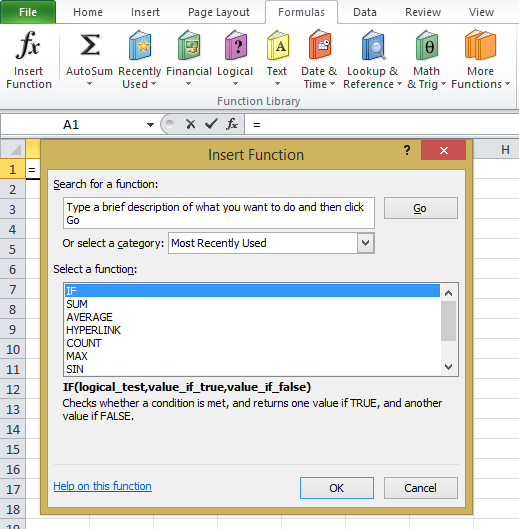 Funkcije
Padajući meni sa kratkim opisom funkcije




pojavljuje se nakon upisivanja znaka ’=’ i nekog slova (niza slova) iza – daje se lista svih ugrađenih funkcija koje počinju tim slovima .
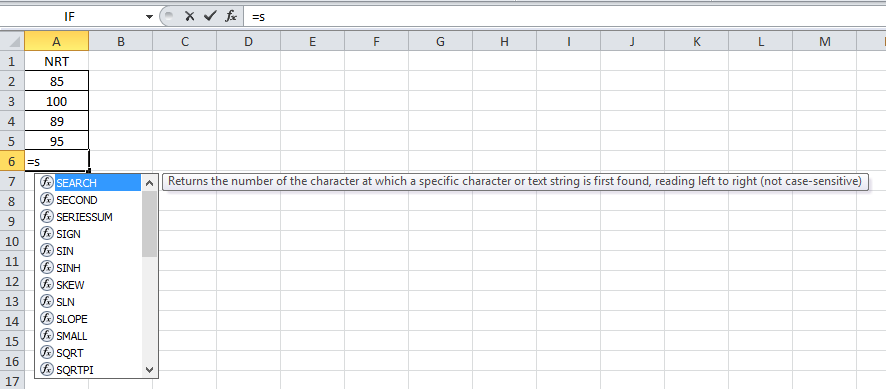 Funkcije
Iza imena funkcije slede zagrade u okviru kojih se daju argumenti za izračunavanje – nazivi ćelija u kojima se nalaze konkretni podaci – argumenti					koji mogu:
da se selektuju pomoću miša
da se unesu preko tastature
Broj, raspored i način pisanja argumenata zavise od zadate sintakse
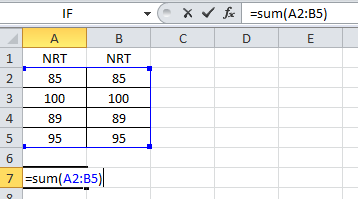 Funkcije
Najčešće korišćene  ugrađene funkcije :
Funkcije
Na raspolaganju su i logički operatori:
AND, FALSE, TRUE, NOT, OR ... 
Postoje funkcije za 
rad sa tekstom
rad sa datumom i vremenom 
statističku obradu podataka
davanje opštih informacija
...
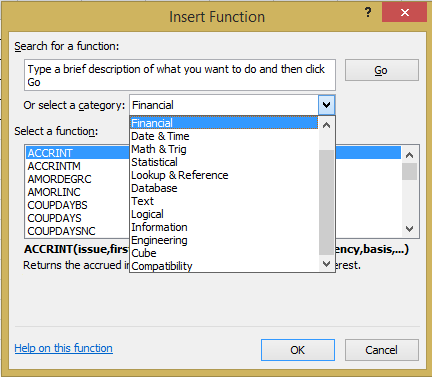 Funkcije
Funkcija IF – veoma značajna i često korišćena

logical_test – bilo koji izraz koji izračunavanjem dobija vrednost 		„tačno“ ili „netačno“
[value_if_true] – ukoliko je logical_testtačan, izračunaj, prikaži, ponovo pitaj...
[value_if_false] – ukoliko je logical_testnetačan, izračunaj, prikaži, ponovo pitaj


						...
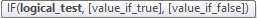 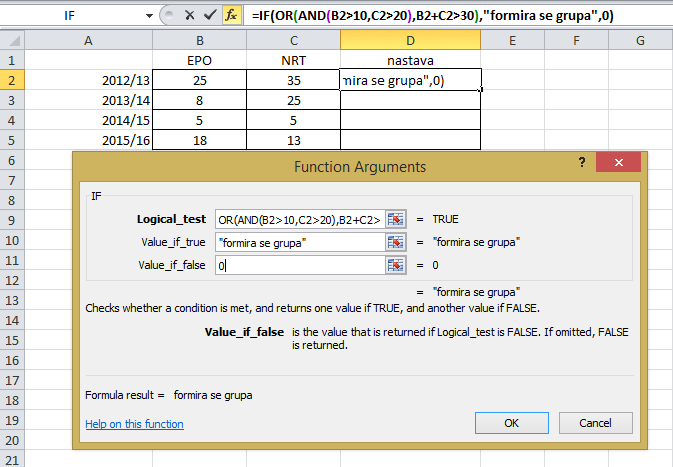 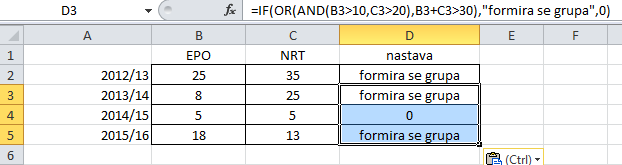 Funkcije
Funkcija LOOKUP – veoma korisna
Služi za pretragu podatka 

lookup_value – vrednost koja se zna
lookup_vector	- kolona u kojoj se traži lookup_value	
result_vector – kolona u kojoj se nalazi tražena vrednost
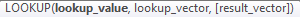 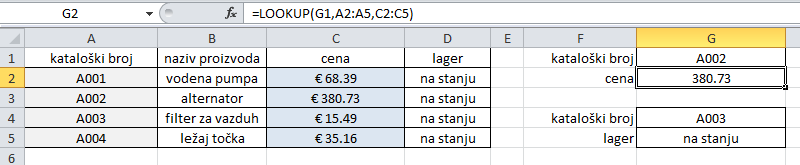 Tipovi podataka
Svaka funkcija vrši izračunavanja nad određenim tipom podataka (unapred definisanim)
Na primer: 
argumenti funkcije SUM treba da budu brojevi ali podatak koji nije biće ignorisan. 



Važno je da se vodi računa o tipu podataka u ćeliji
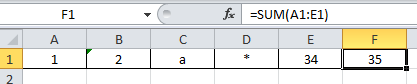 Tipovi podataka
Podešavanje formata ćelije
Preko linije alatki 
(Home/Cells/Format/Format Cells...)
preko padajućeg menija 
(selektuje se ćelija, 
 desni klik mišem, 
 Format Cells...)
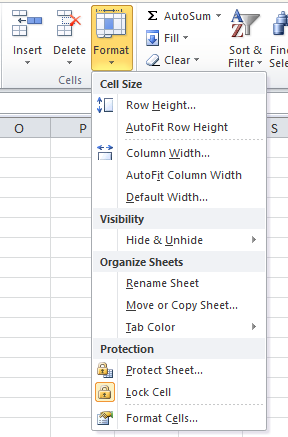 Tipovi podataka
Najčešće korišćeni formati ćelija:
general (opšti)
number (broj, podešava se broj decimala)
date (datum, različiti prikazi)
time (vreme, različiti prikazi)
percentage (procenat)
fraction (razlomak)
text (tekst)
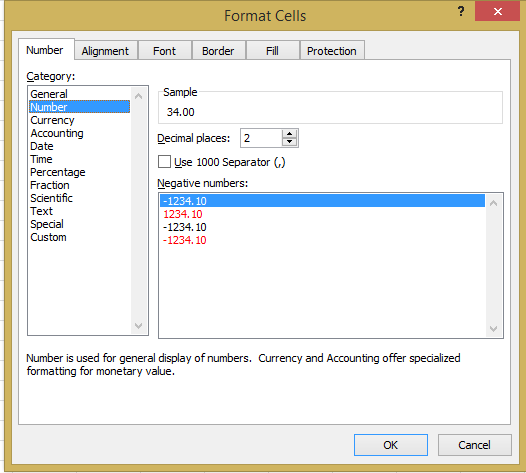 Poruke o greškama
Ukoliko argumenti u funkciji nisu odgovarajući po tipu odnosno broju ili dolazi do  nedozvoljenih operacija tokom izračunavanja javlja se greška. 
Poruke o greškama:
 ###### – rezultat izračunavanja ne može da stane u polje, treba da se proširi kolona
#NAME – sintaksa formule nije dobra
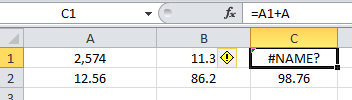 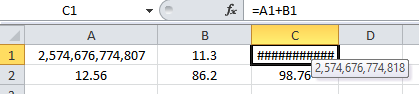 Poruke o greškama
Poruke o greškama:
#VALUE! – tip podatka u ćeliji se ne slaže sa tipom u formuli
#REF! – adresa ćelije je nevažeća
#DIV/0! – 	deljenje sa nulom
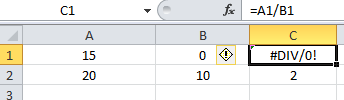 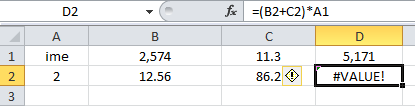 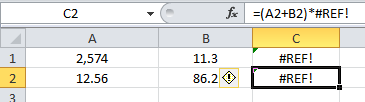 Poruke o greškama
Poruke o greškama:
#NUM! - unošenje nenumeričkog argumenta u formuli koju očekuje numeričku vrednost 
#NULL! - prikazuje ovu grešku kada nedostaje seperator za razdvajanje argumenata u formuli
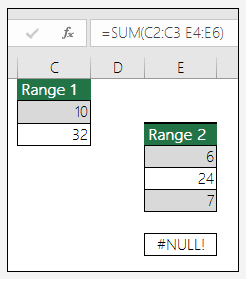 =SUM(C2:C3 E4:E6)  prikazuje #NULL! grešku; 
Treba:  =SUM(C2:C3,E4:E6)
Obratite pažnju šta je separator između argumenata, ili ;
Poruke o greškama
Poruke o greškama:
#N/A! – generički kod greške; ukazuje na tip greške koji ne predstavlja nijedan od navedenih 
Ukazuje da nedostaje podatak, nepostojeće ime funkcije, pogrešne vrednosti kao argumenti funkcije itd 
Najčešće ukazuje na to da je vrednost koju funkcija pokušava da pronađe ne postoji
Poruke o greškama
Postoji funkcija koja „hvata“ greške: IFERROR

value – izraz koji se 	    izračunava
value_if_error –    vrednost (poruka)    ukoliko je greška
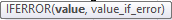 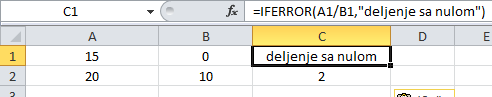 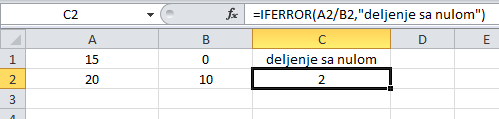 Zaštita podataka
Od neovlašćene izmene ili pregleda, može da se štiti sadržaj:
ćelije
bloka
radnog lista
celog dokumenta
Jedan od „slabijih“ vidova zaštite je da se deo dokumenta (obično kolone) ili radni list učine „nevidljivim“ (hide).
Zaštita sadržaja
Zaštita radnog lista:
desni klik mišem na naziv radnog lista
iz padajućeg menija izabere se Protect Sheet...
potvrde se dozvole (šta drugi korisnici mogu darade sa podacima)
unese se šifra(preporučljivo)
potvrdi se šifra
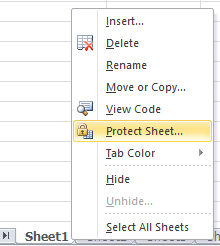 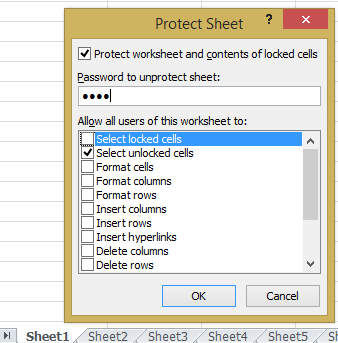 Zaštita sadržaja
Zaštita ćelije :
selektuju se ćelije
Home/Format/Format Cells.../Protection
potvrdi se polje Locked za ćelije sa podacima, odnosno Hidden za ćelije sa formulom
potvrdi se 
zaštiti se radni list
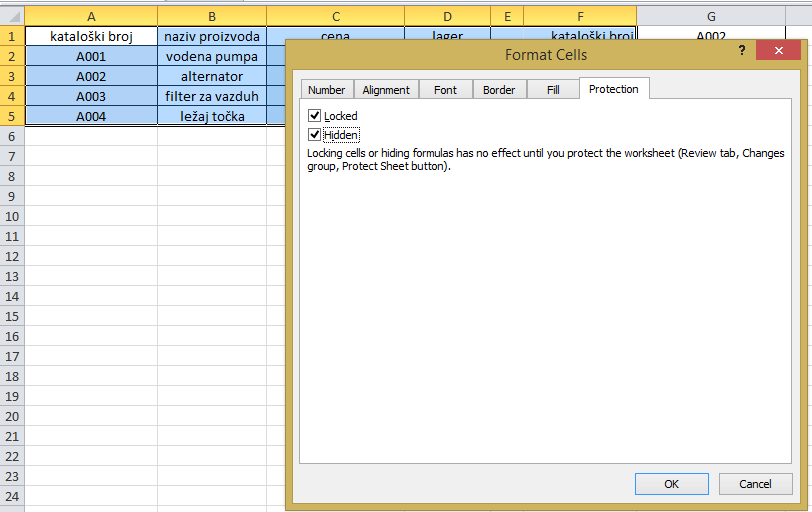 Zaštita sadržaja
Da bi zaključane ćelije otključale:
desni klik mišem na radni list
iz padajućeg menija odabere se Unprotect Sheet
unese se šifra (ukoliko postoji)
OK
Napomena:
šifra mora da se pamti - sadržaj može da se otključa isključivo sa šifrom sa kojom se zaključao
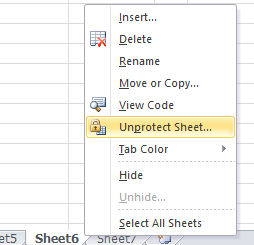 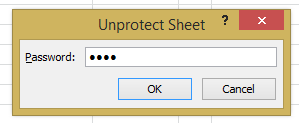 Zaštita sadržaja
Radni list, kolone odnosno vrste mogu da se učine „nevidljivim“ (Hide)
Ako je sadržaj sakriven onda je i zaštićen od izmena
Osnovna namena nije zaštita već da ne smetaju prilikom rada 
Lako se vidi da li je sadržaj sakriven
Izabere se vrsta/kolona/radni list-desni klik mišem-Hide
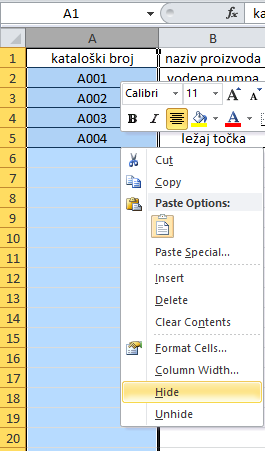 Zaštita sadržaja
Da bi sakriveni radni list bio ponovo vidljiv:
desni klik mišem na naziv bilo kog radnog lista
Unhide
iz dijalog prozora se odabere radni list kome se vraća vidljivost
Da bi kolone ponovo postale vidljive
odaberu se prva vidljiva ispred i prva vidljiva iza kolona
desni klik mišem
Unhide
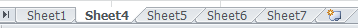 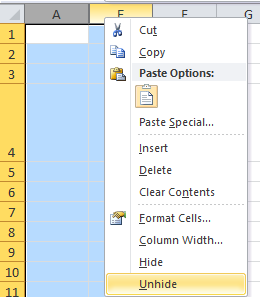 Zaštita sadržaja
Primer:



U tabeli na slici treba sva polja da budu zaštićena  osim G1 i G4. Korisniku se dozvoljava da u ta polja unosi kataloške brojeve proizvoda. Za uneti kataloški broj u polju G2 će (prema formuli) biti prikazana cena tog proizvoda a u polju G5 (prema formuli) da li ga ima na lageru.
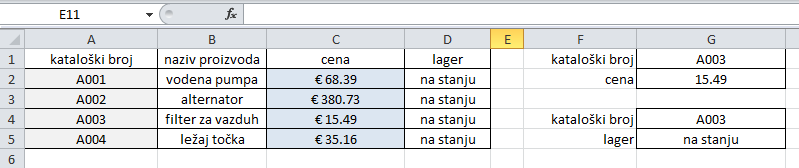 Zaštita sadržaja
izaberu se sve ćelije
u dijalog prozoru Format Cells... potvrde se polja Locked i Hidden 
potvrdi se izbor pritiskom na OK
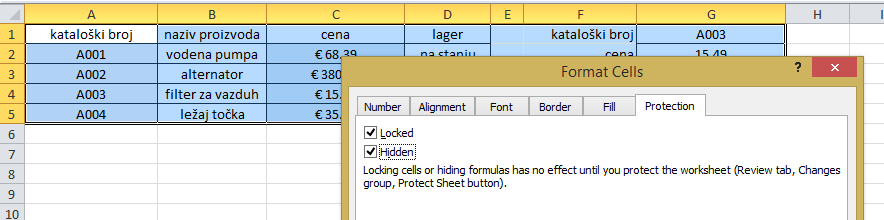 Zaštita sadržaja
izaberu se samo ćelije G1 i G4
u dijalog prozoru Format Cells.../Protection skine se potvrda se polja Locked i Hidden (nisu više zaštićene)
potvrdi se izbor pritiskom na OK
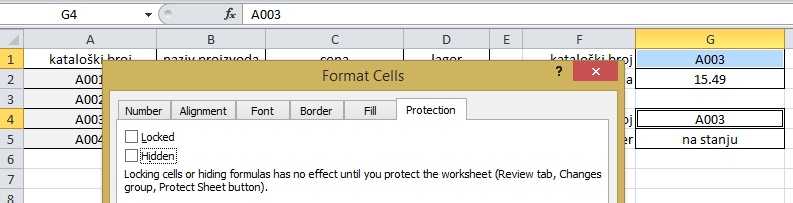 Zaštita sadržaja
Sada treba da se zaštiti radni list:
desni klik mišem na naziv radnog lista
u padajućem meniju odabere se Protect Sheet...
Potvrdi se samo polje Select unlocked cells
unese se šifra (opciono)
Potvrdi se izbor sa OK
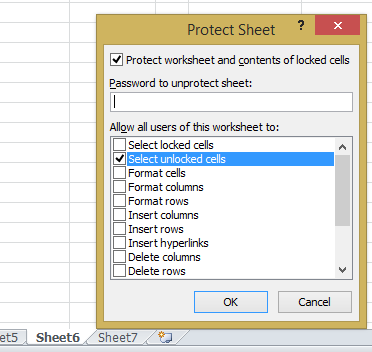 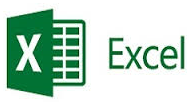 nastaviće se...